Winner, 2014 Connect ICT Awards- Connected Citizens
Runner up, 2016 o2 Next Gen awards- innovative applications
Winner CIH Scotland Excellence Awards 2016 - developing skills and capacity
Connecting the Unconnected
 - looking back, looking forward
Graeme HamiltonInnovation Manager
9 March 2017
Our context in Scotland, especially Glasgow
Strategic link between connectivity, economic growth and citizen participation
Free public wifi in city centre and other key sites
Over 100 community venues with free wifi, access to PCs and digital skills training
Increasing internet usage in most deprived communities
Reliance on mobile phones for broadband connectivity
2
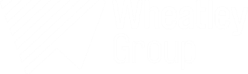 Our 2012 Strategy
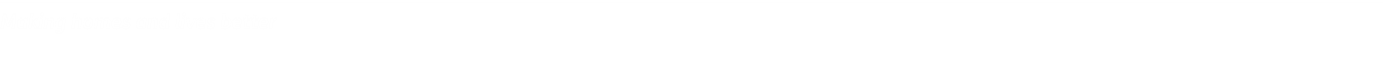 Our Digital vision
Affordable internet access in every rented home
All staff and customers digitally enabled
Digitally accessible services for all - customers, suppliers, partners
Provision of mature, easy to use online services defined and driven by and with our customers
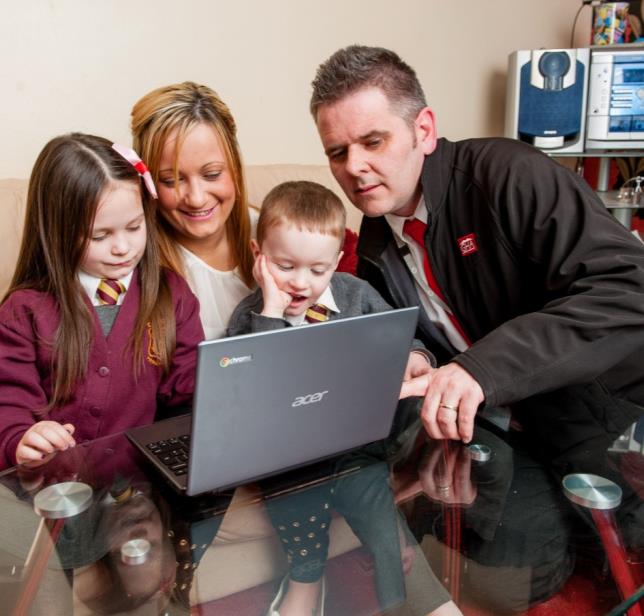 4
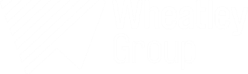 Digital demonstrator
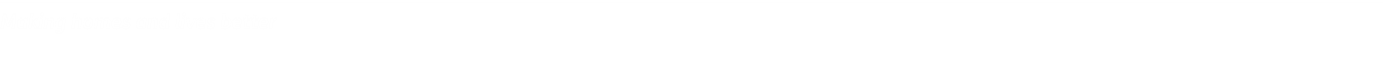 Digital Demonstrator outcomes
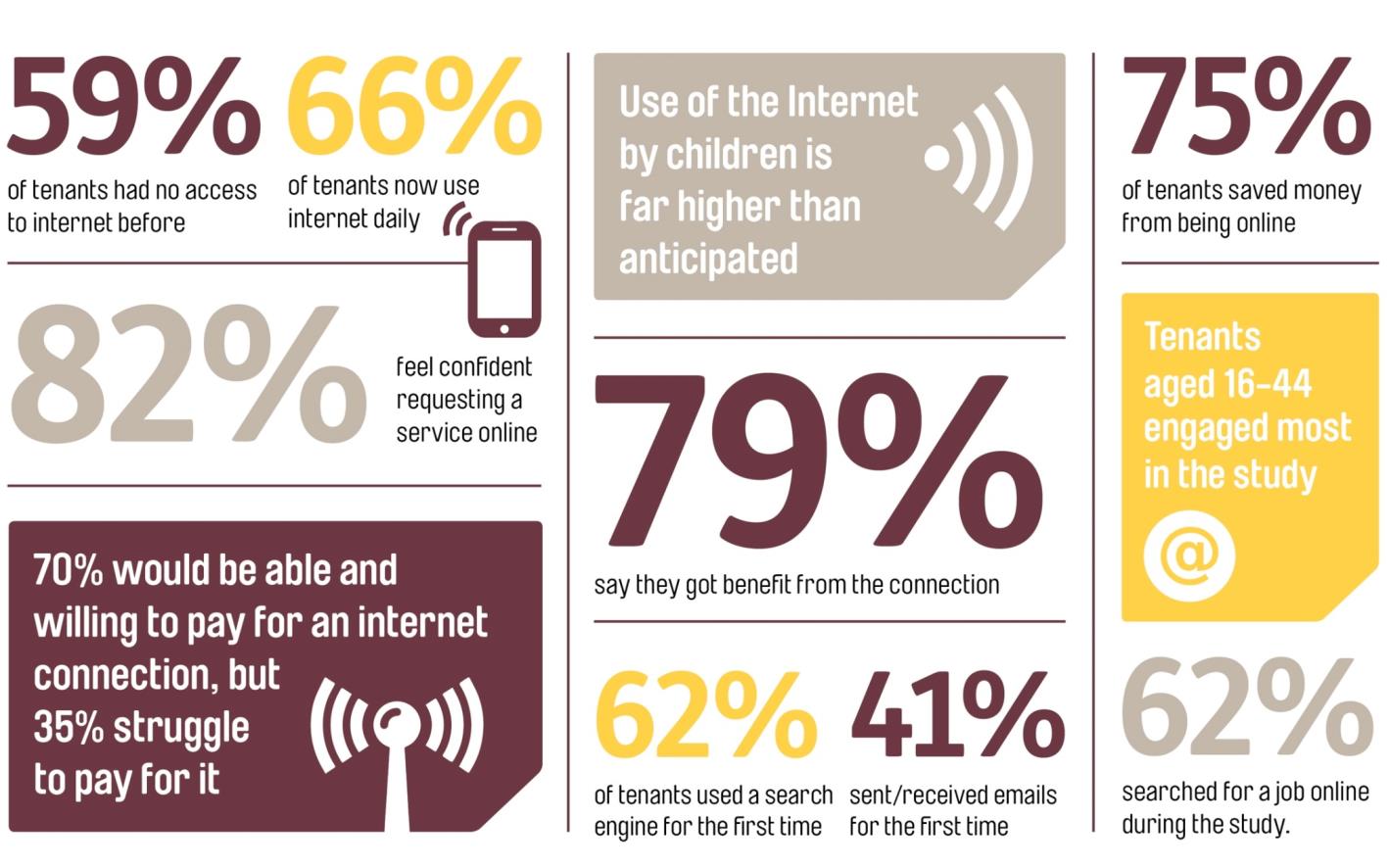 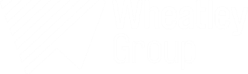 Click & Connect
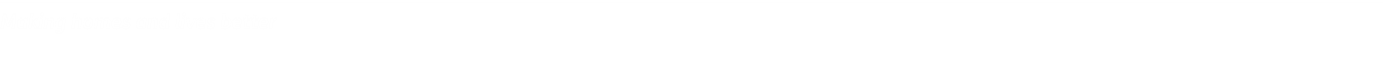 Click & Connect
38 community learning centres
Wifi and PC access
Informal and formal digital skills training
Gateway to job seeking support, volunteering, social inclusion; prisoner rehabilitation
Digital access for hardest to reach groups
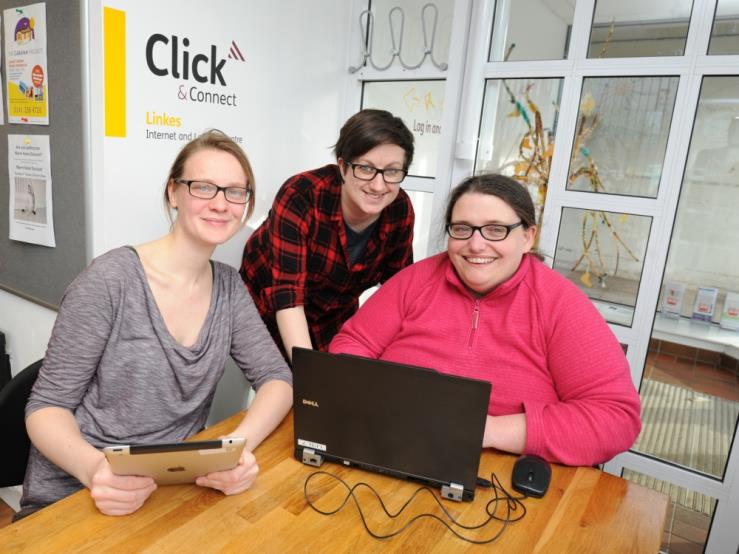 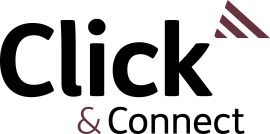 8
Measures of Our Success
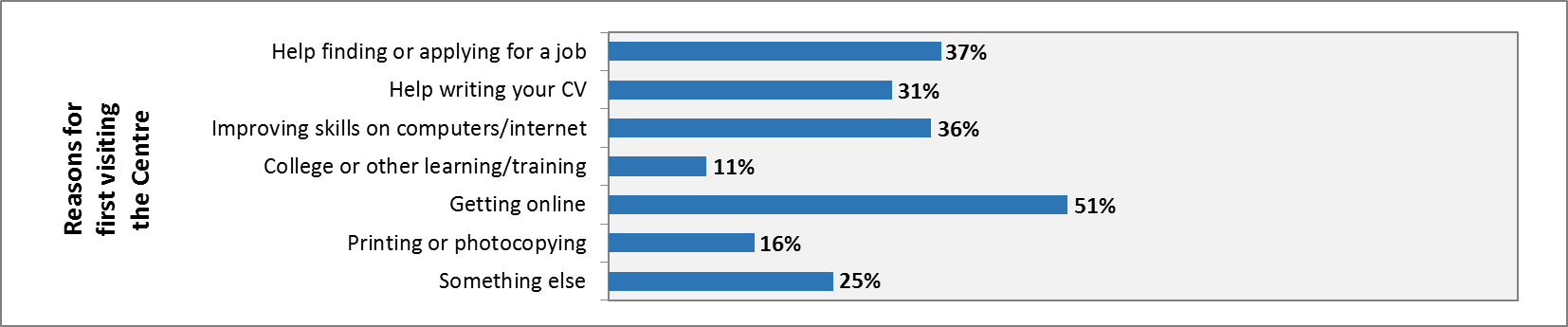 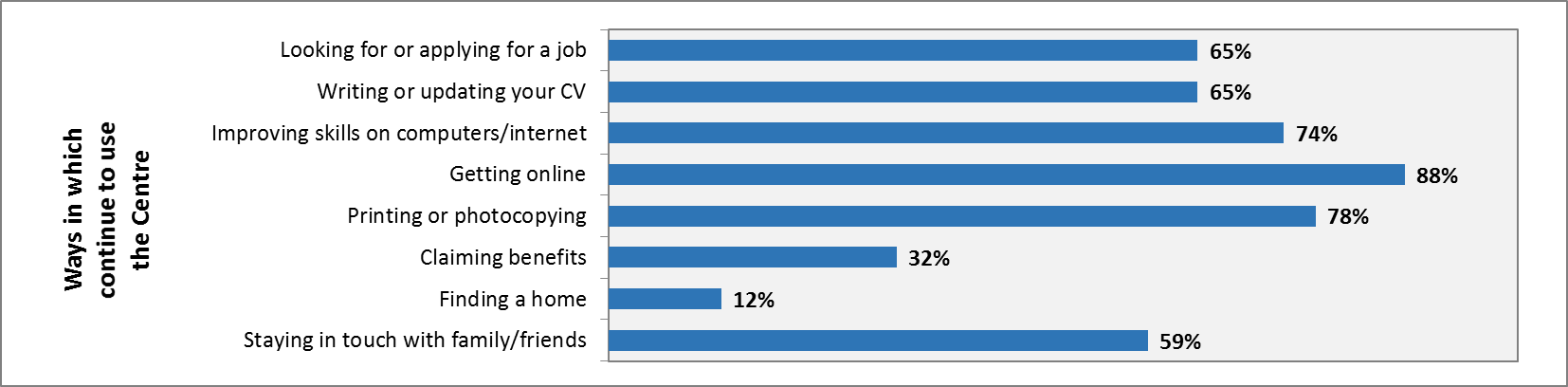 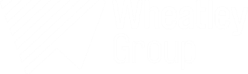 Digital Volunteering
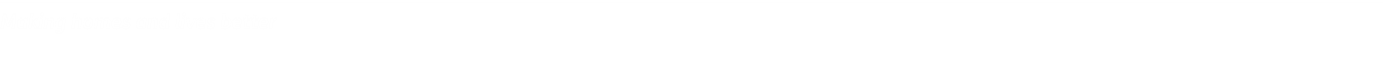 Partnerships
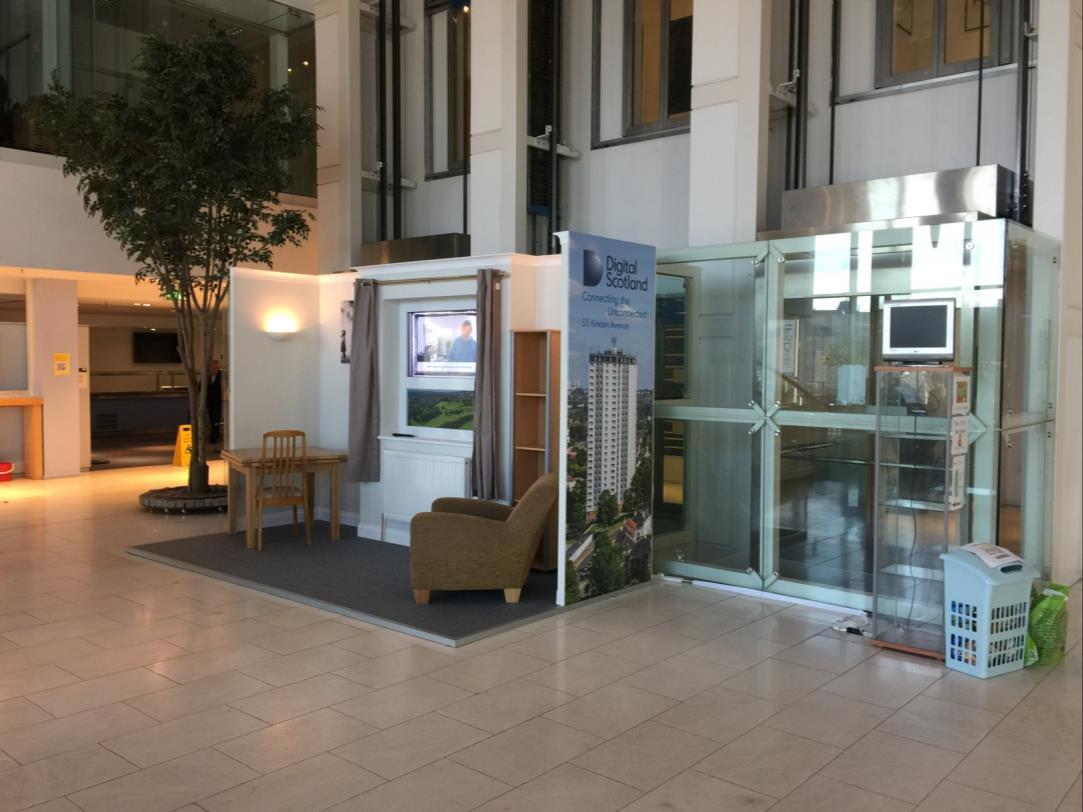 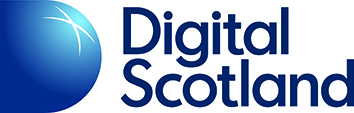 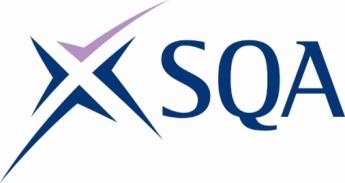 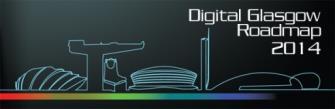 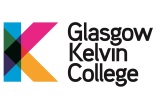 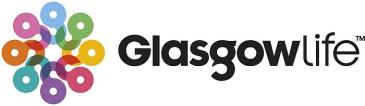 Digital Skills with SQA
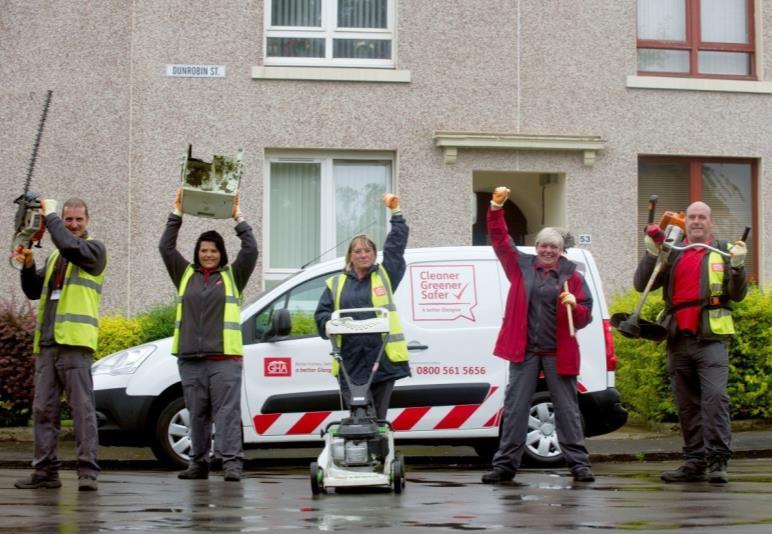 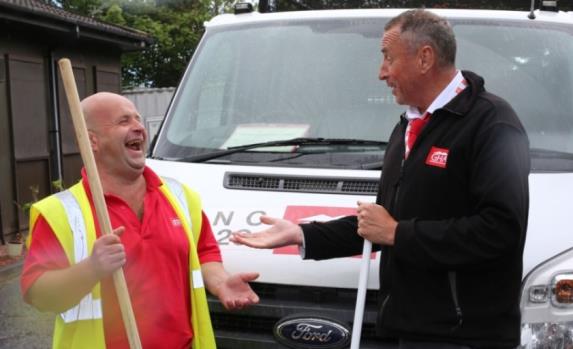 Community Janitors- employability programme, now extended to all environmental operatives
Benefits to individual and to all communities in which we work across Scotland
12
How it works
Digital Participation 

Charter collaboration with SQA

121 or small group coaching
 
Working where it suits the pairing

Developing those skills gaps identified in survey at start of employability programme

Focus on SQA digital learning guides/videos
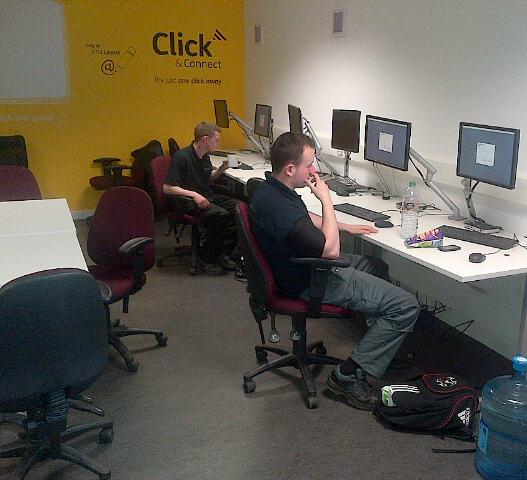 13
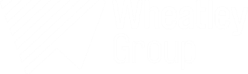 Our 2017 Strategy
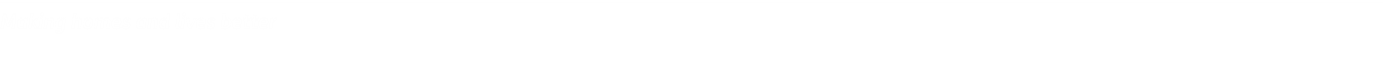 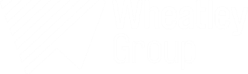 Digi- Know
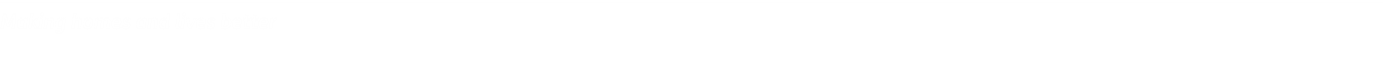 Improving personal  digital skills
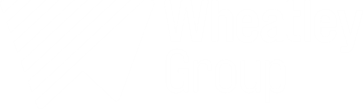 Game of Homes
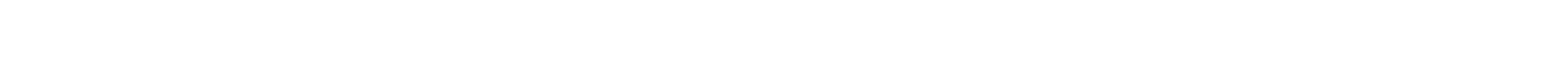 Games and gamification
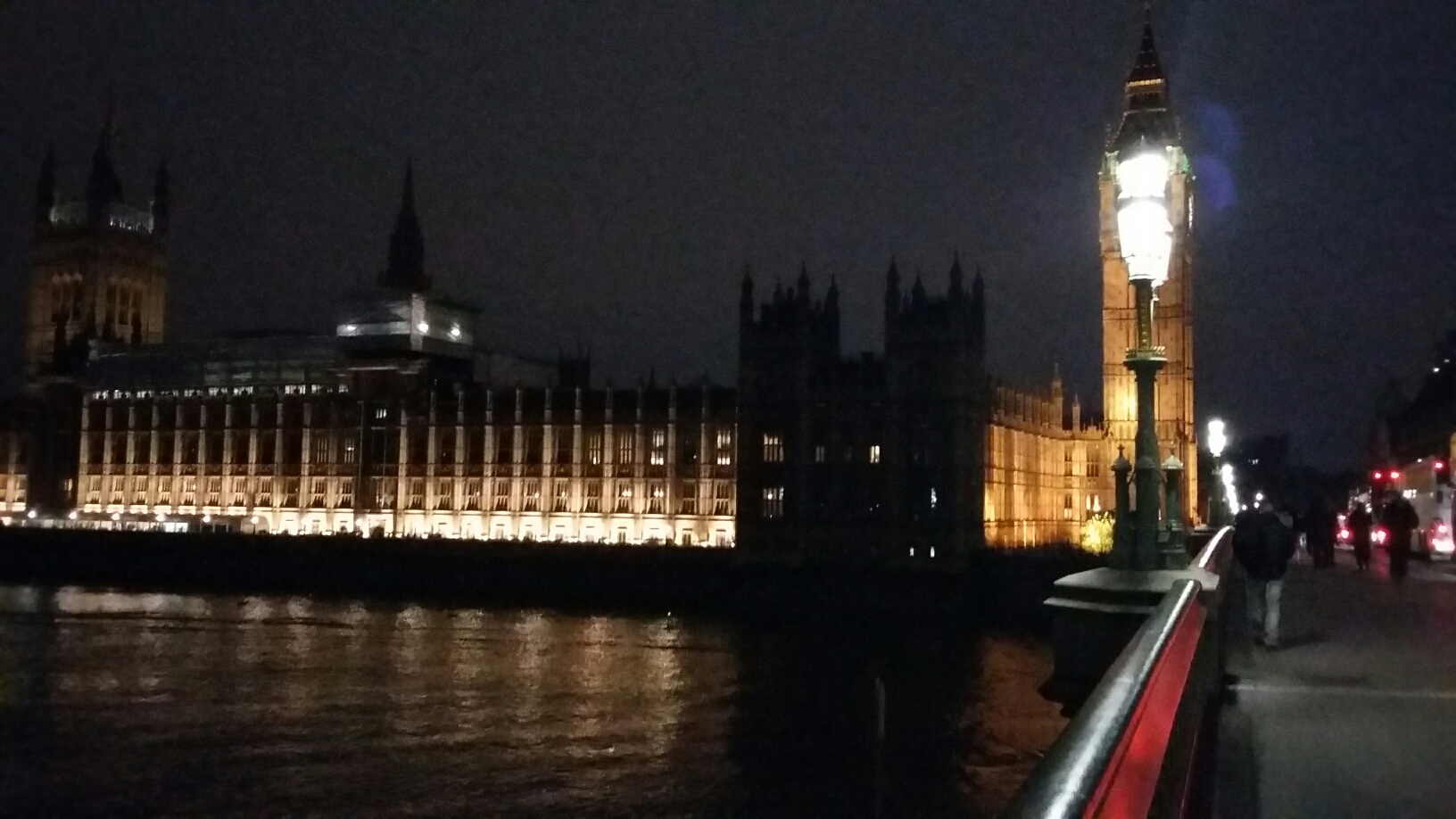 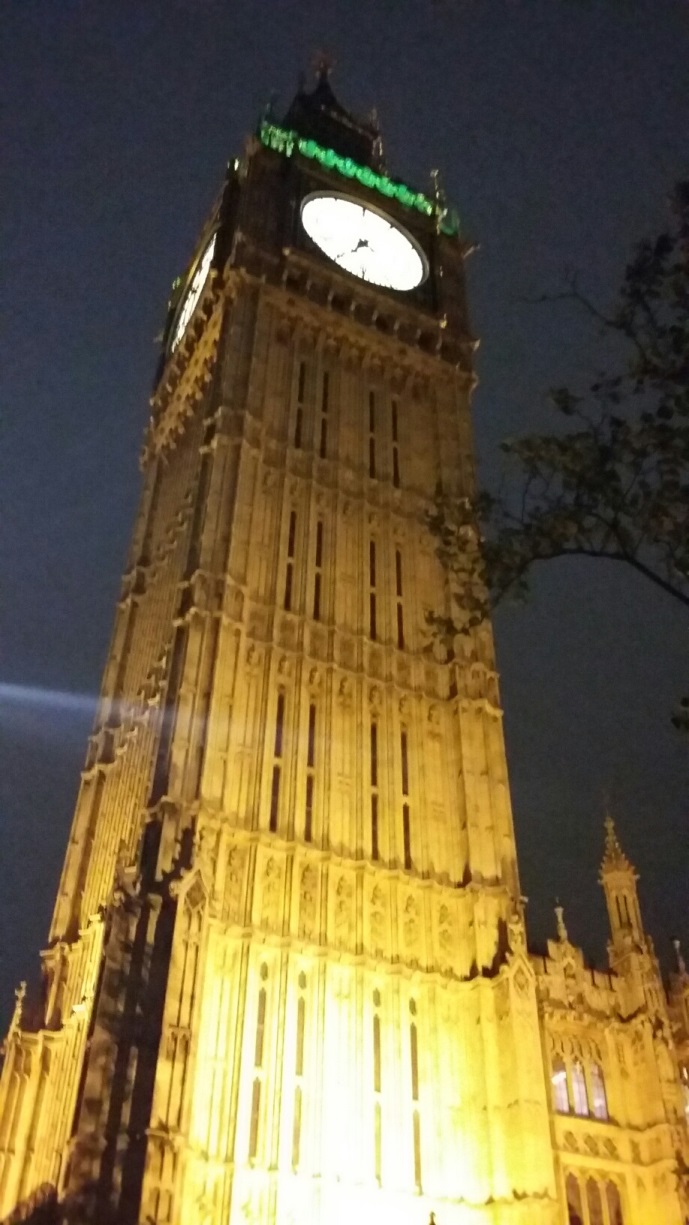 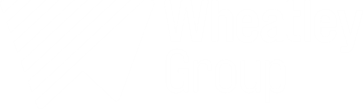 Digital Service
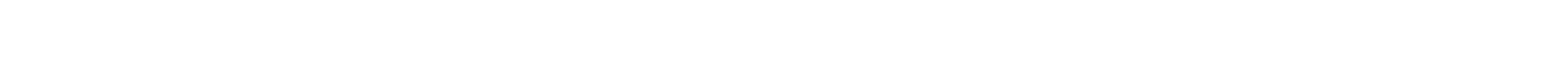 Apps, Websites and things
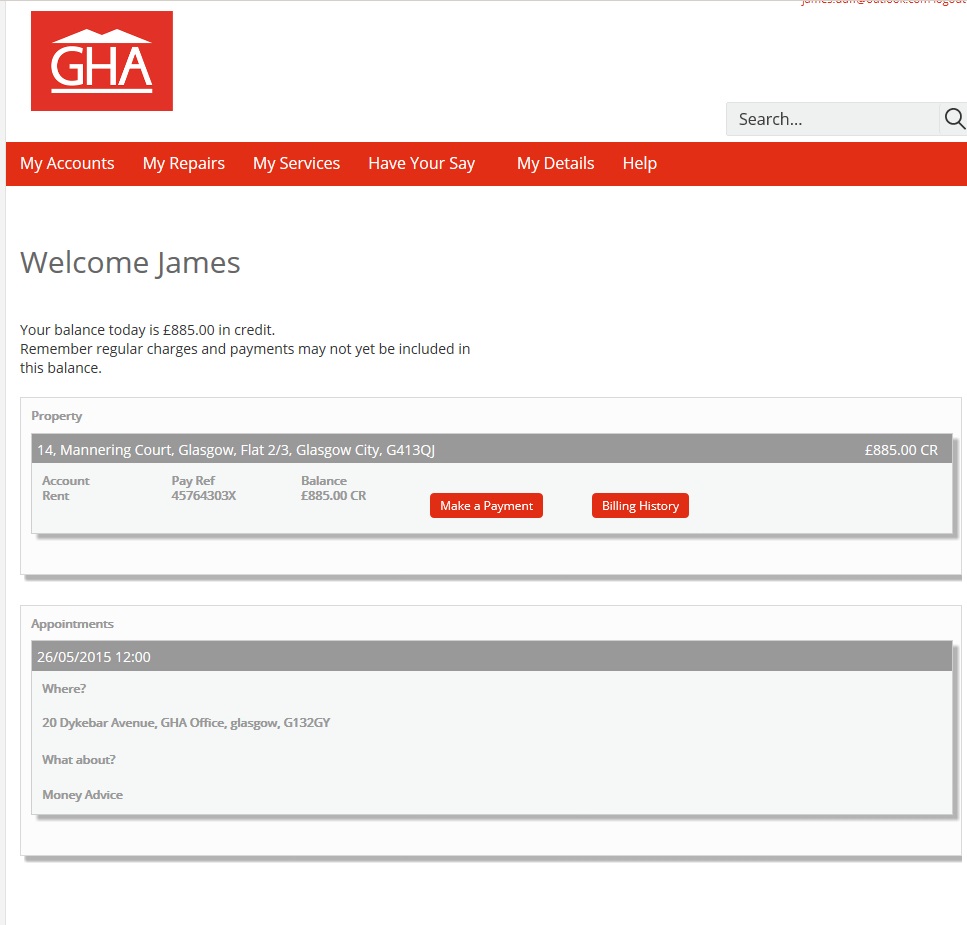 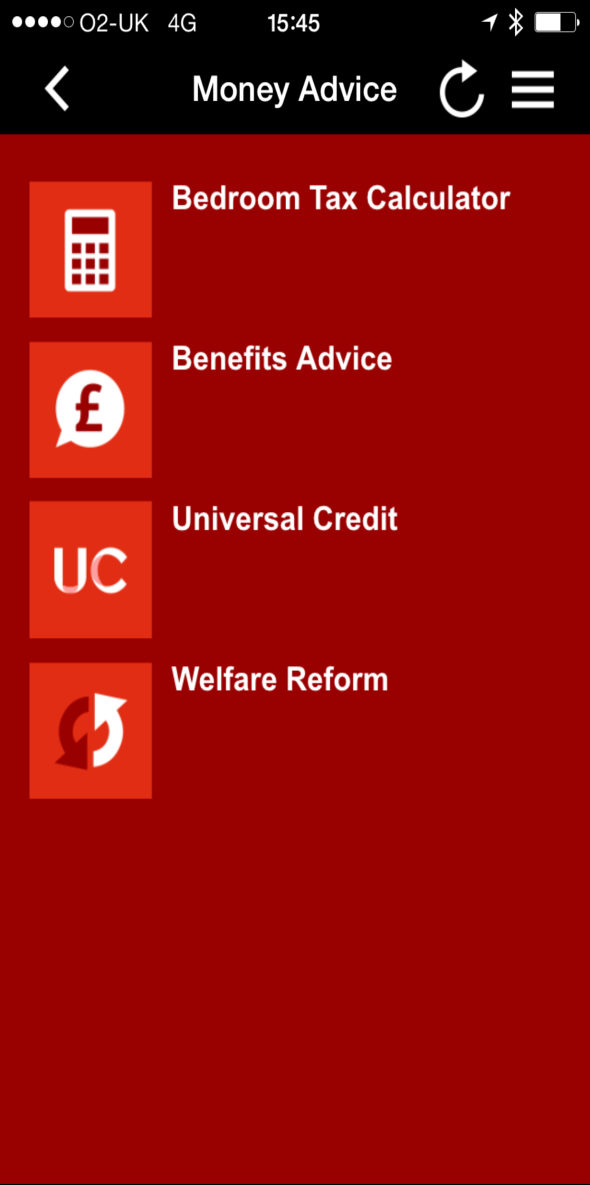 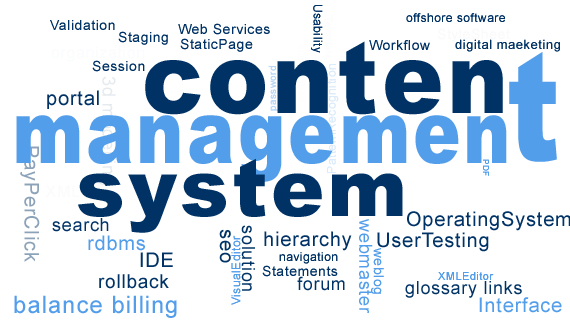 20
First of nine new websites launched February 2017
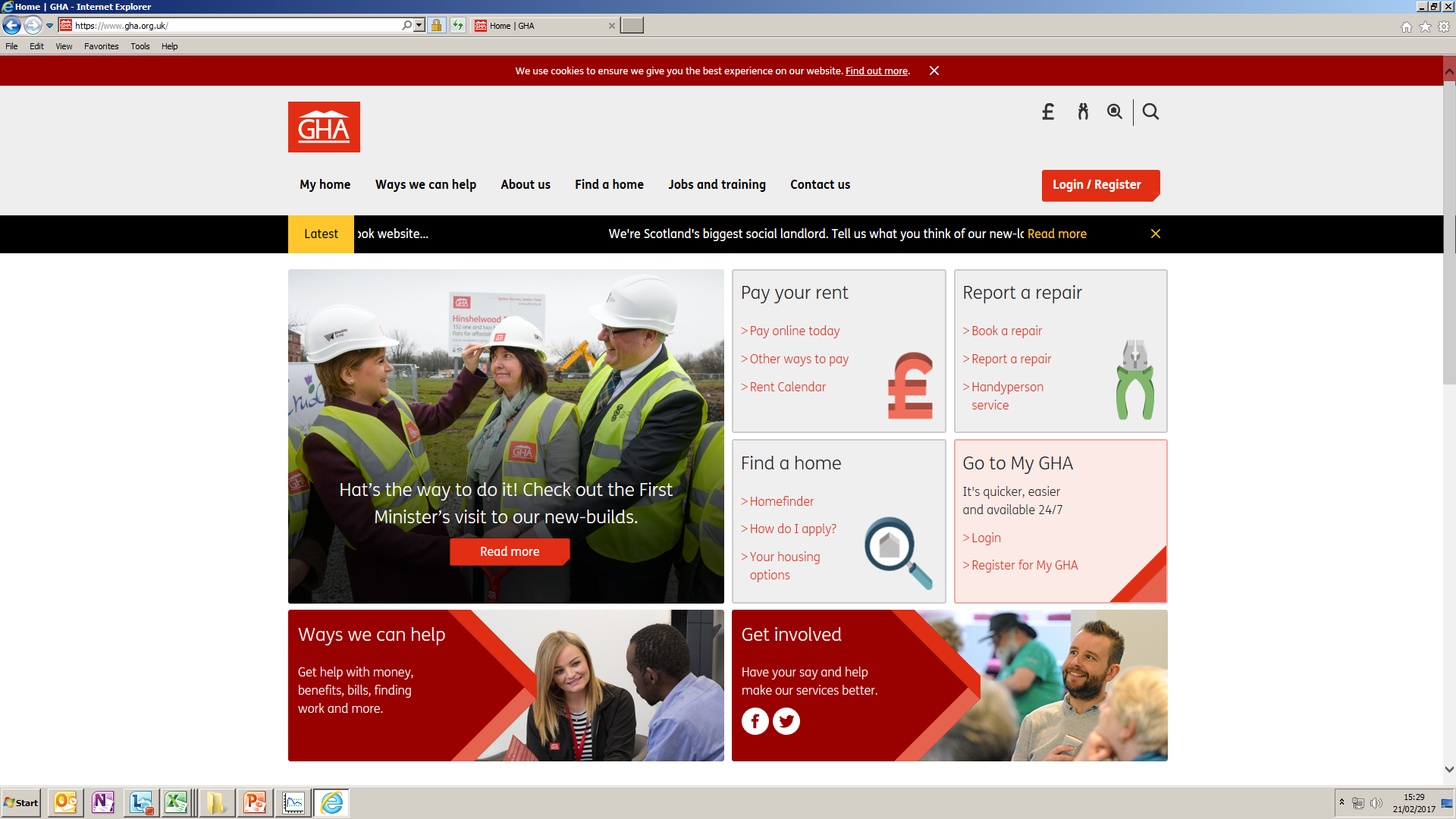 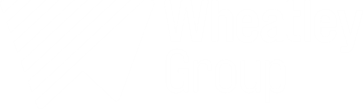 Our digital future
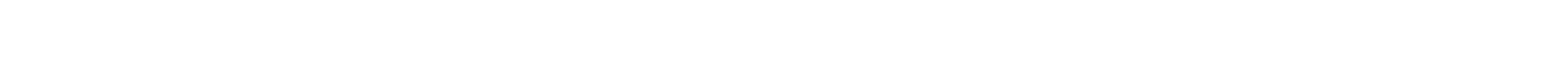 Our strategy for the next five years
Continuing focus on staff and partner development

Opportunities for customer engagement through varied media

Further development of games and gamification including Scottish Social Services Council (SSSC)

Creation of way-leaves for more direct customer/contractor relationships

Improved digital specification for our new build properties
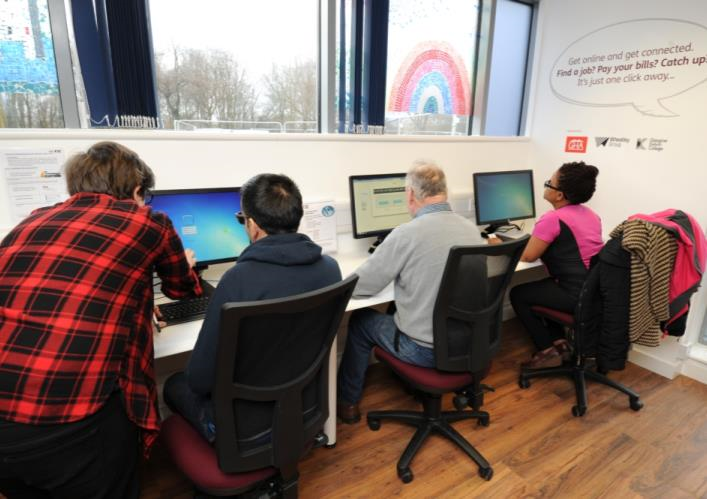 23
Challenges ahead
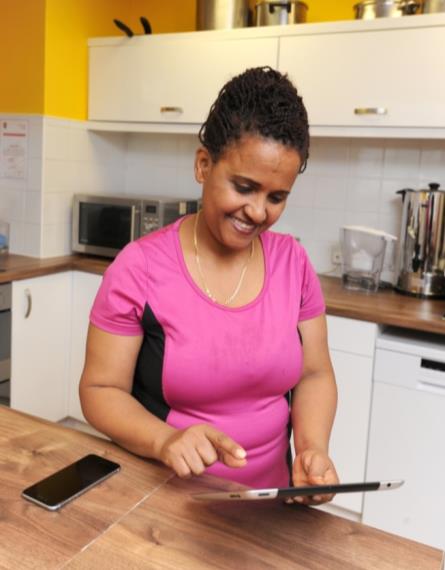 Reaching the last 10%

Addressing low level of usage of public service online channels

Over-reliance on mobile devices / smart phones

Overcoming pricing, bundling and affordability for people on low incomes

Meeting outcomes of our Care strategy
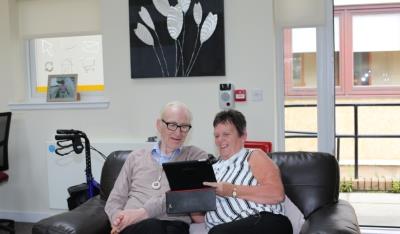 24
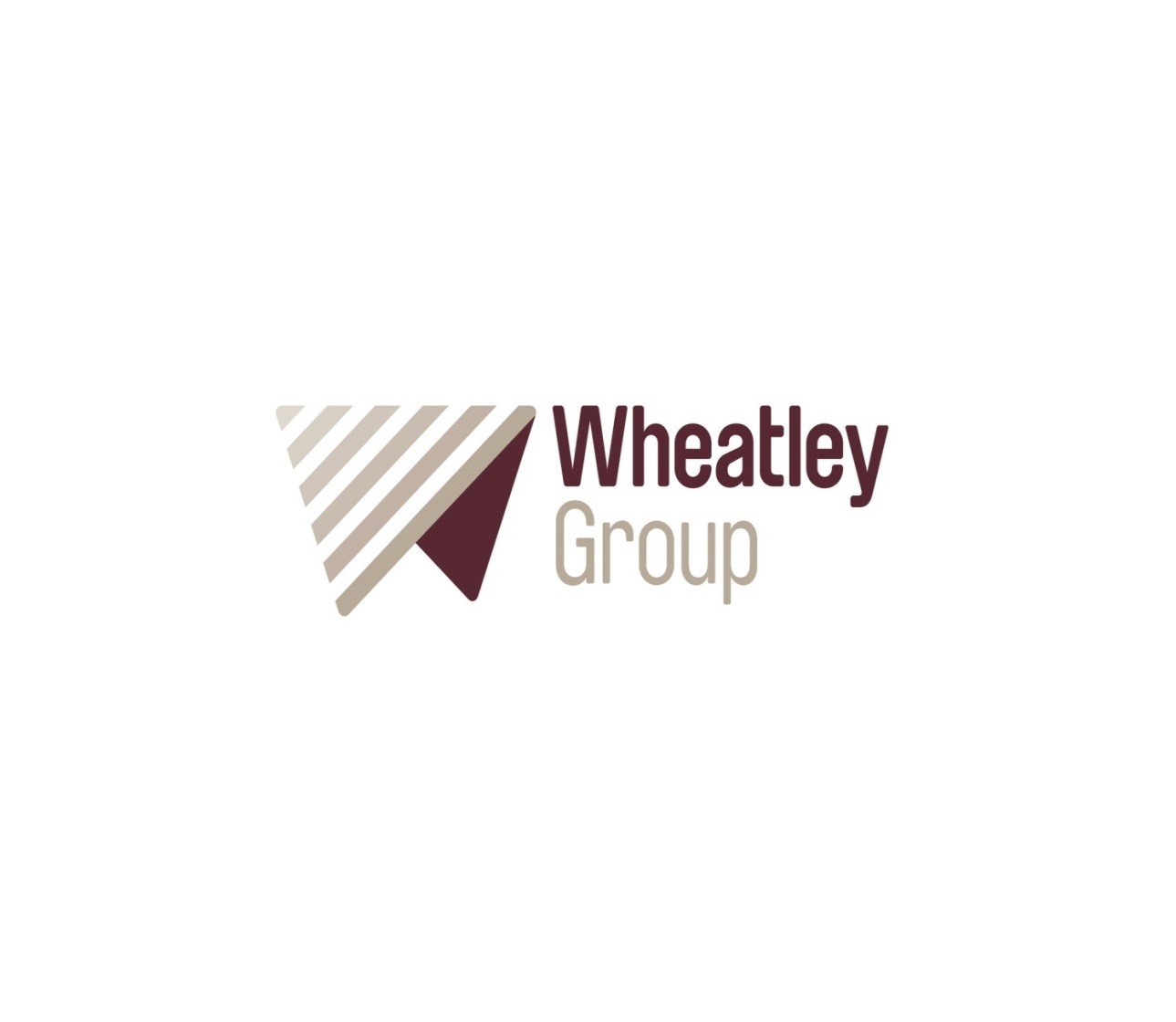